Муниципальное бюджетное дошкольное образовательное учреждение «Центр развития ребенка – детский сад № 28 «Огонёк»
Игра «Посели героя мультфильма в его декорации»
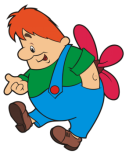 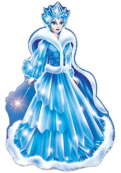 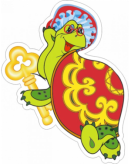 Подготовила: воспитатель  группы №7 Грачева А.Н.
Бердск 2023
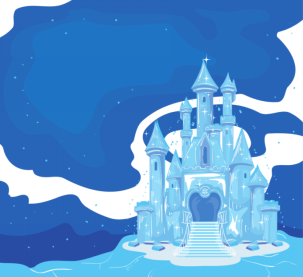 3
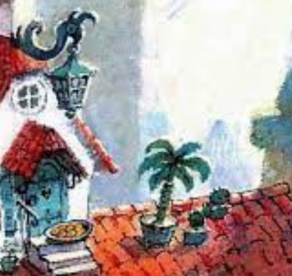 1
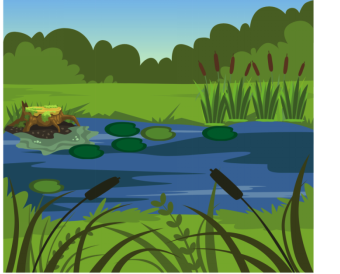 2
4
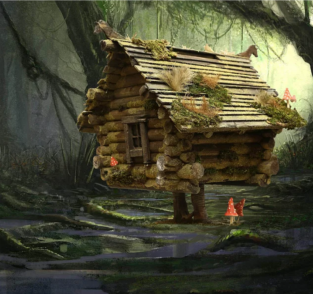 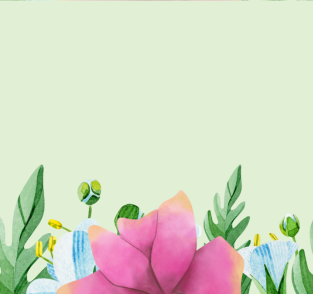 5
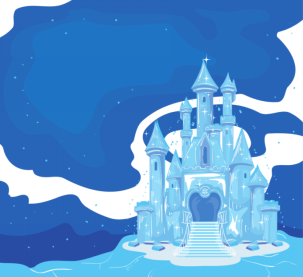 3
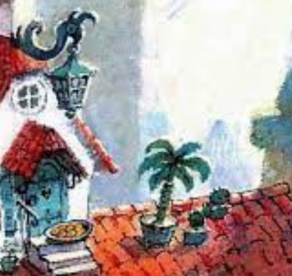 1
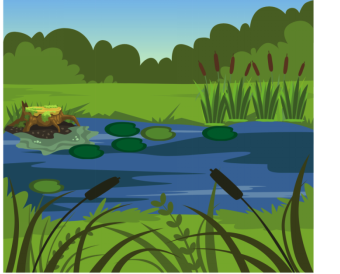 2
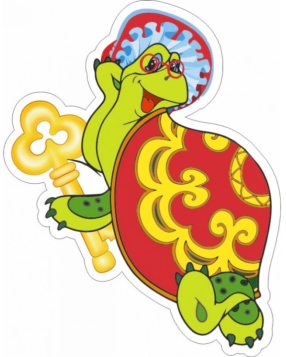 4
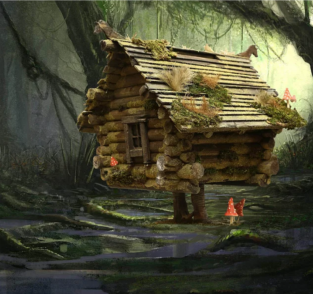 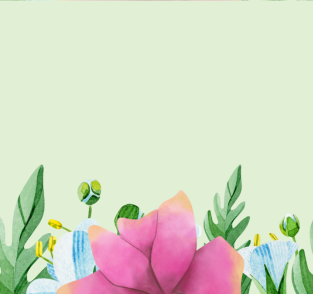 5
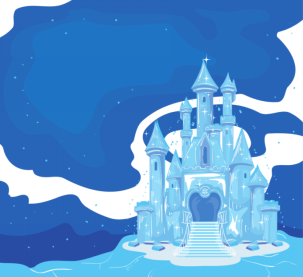 3
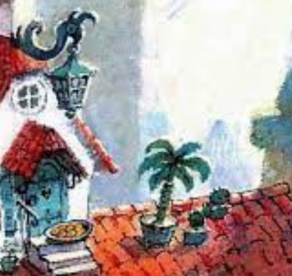 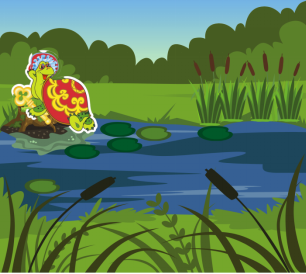 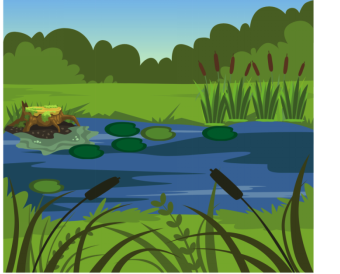 2
4
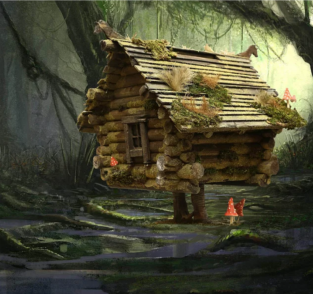 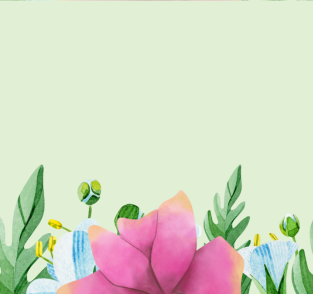 5
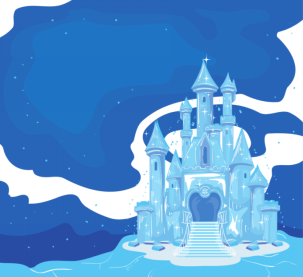 3
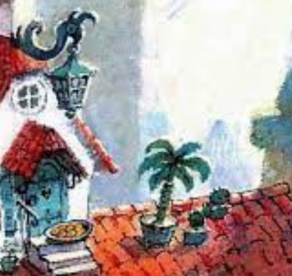 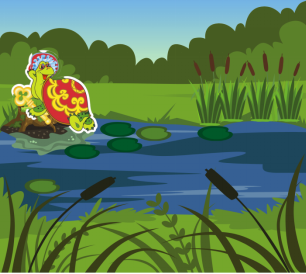 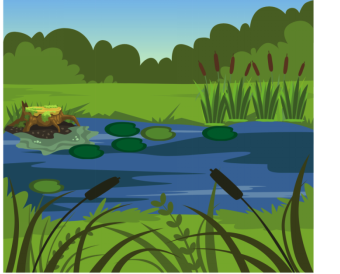 2
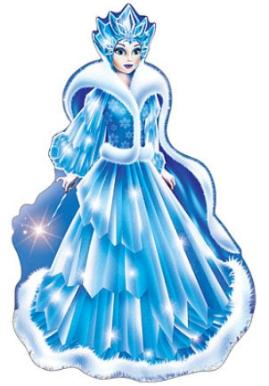 4
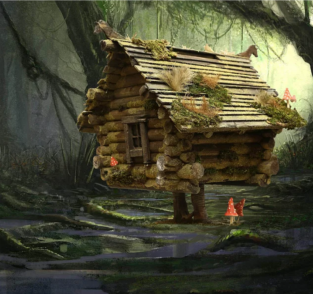 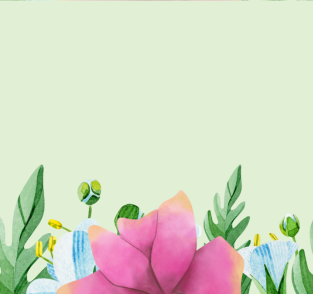 5
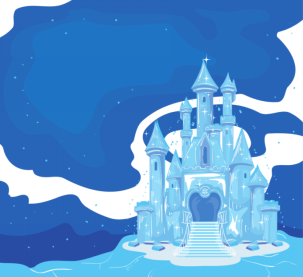 3
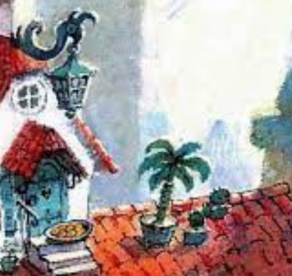 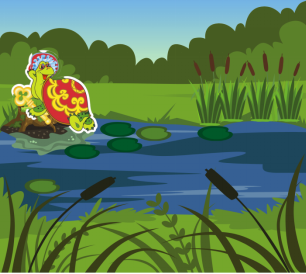 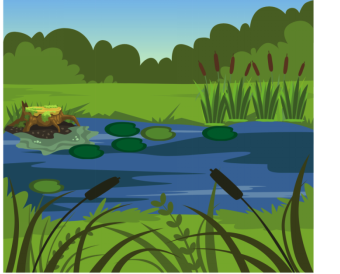 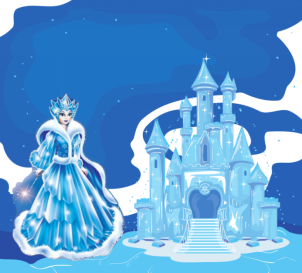 4
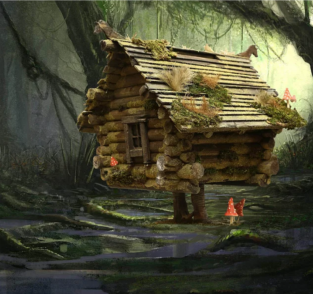 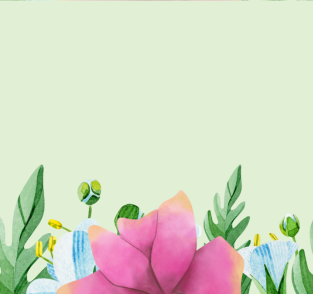 5
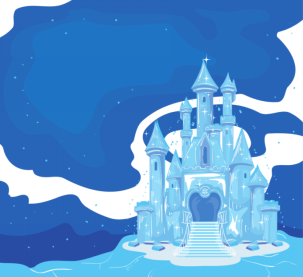 3
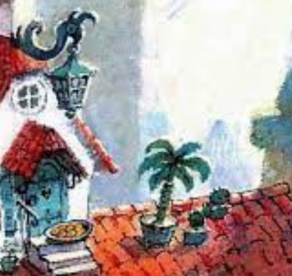 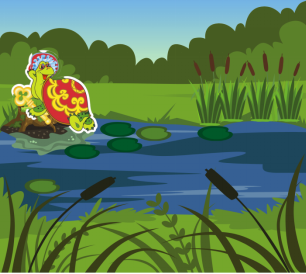 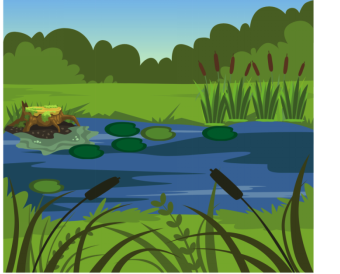 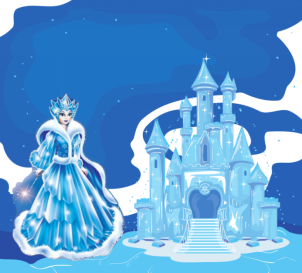 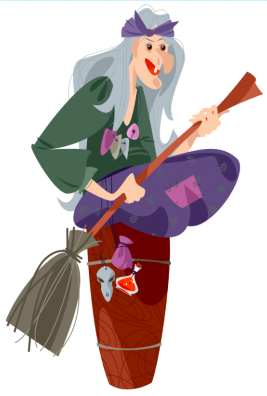 4
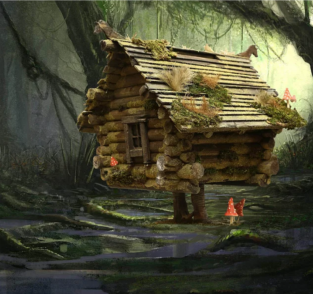 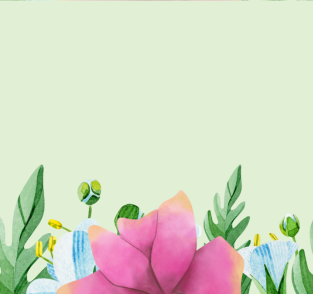 5
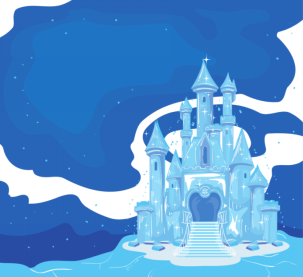 3
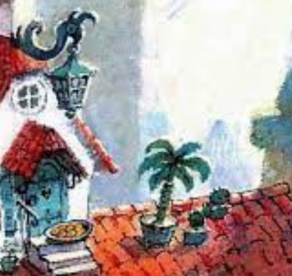 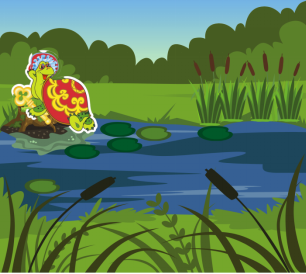 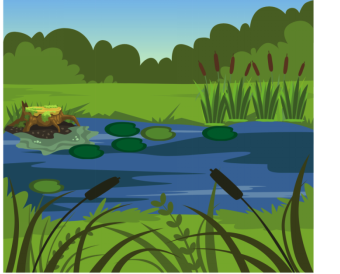 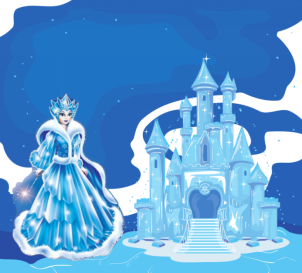 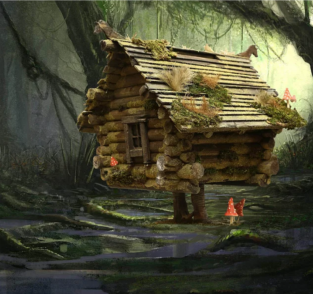 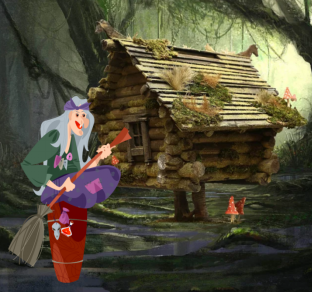 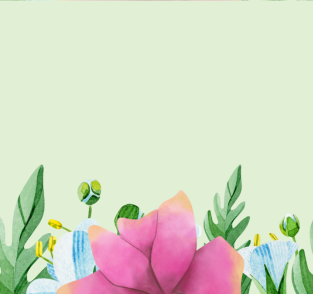 5
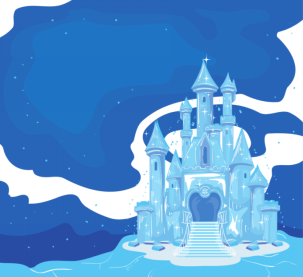 3
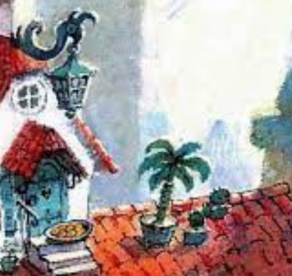 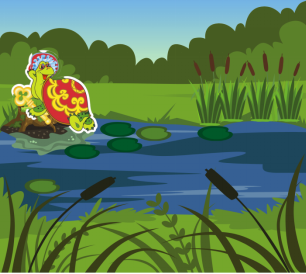 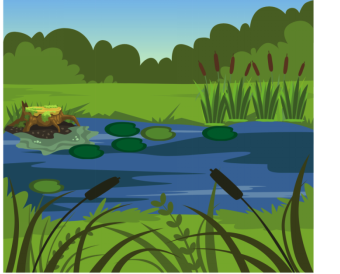 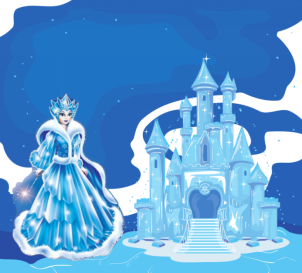 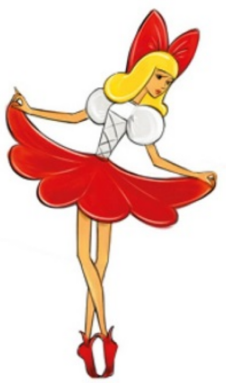 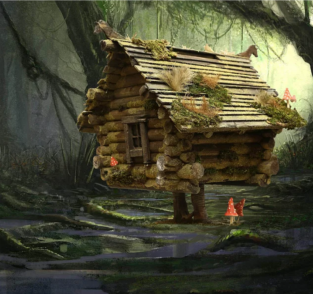 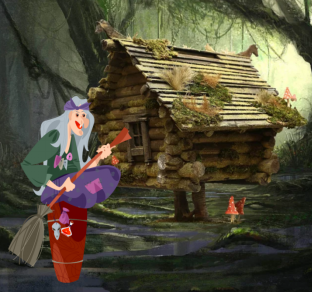 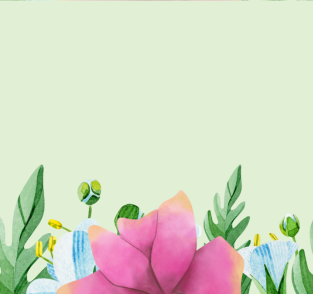 5
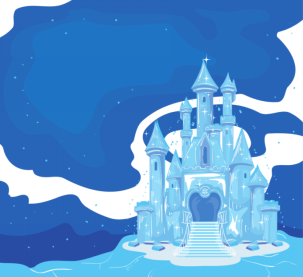 3
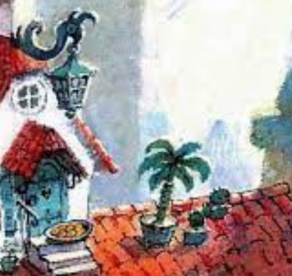 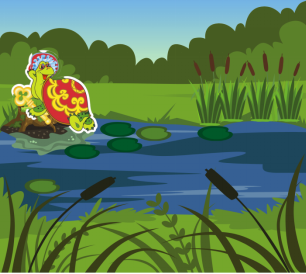 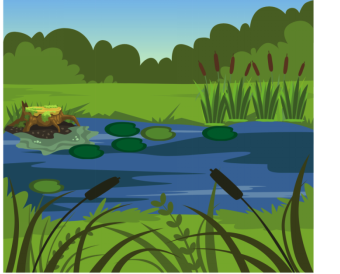 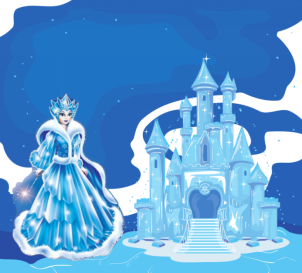 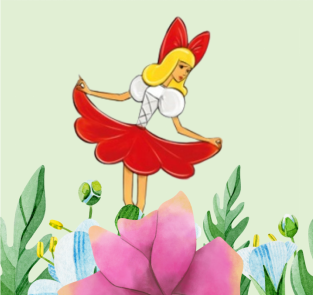 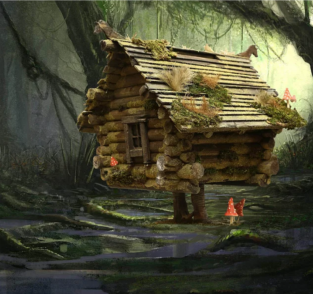 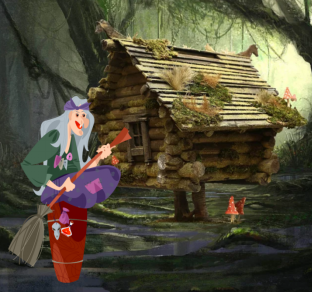 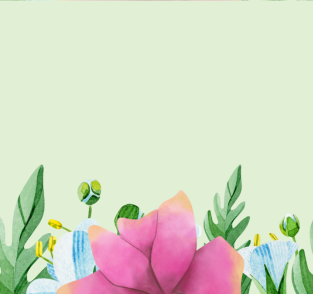 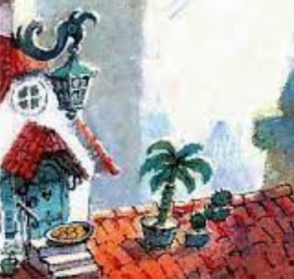 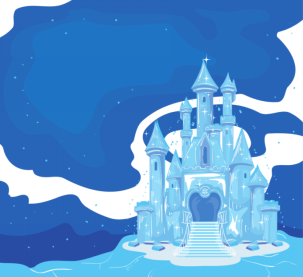 3
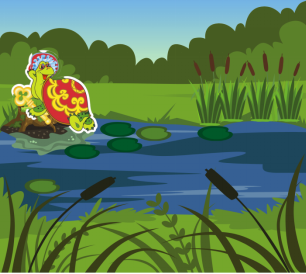 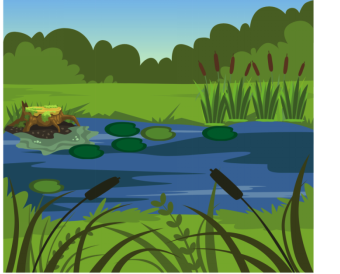 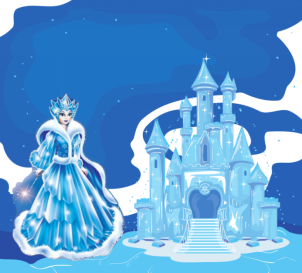 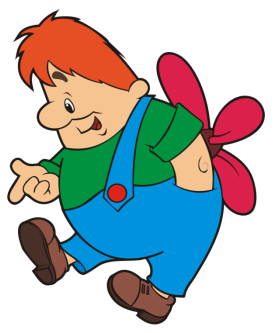 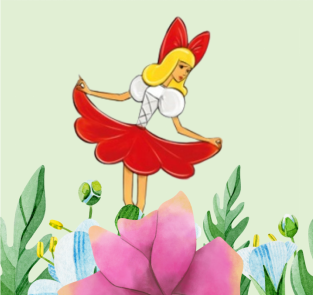 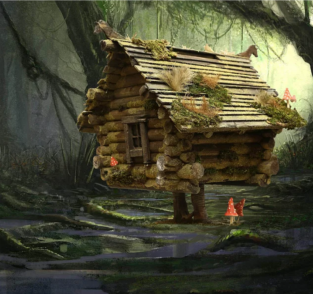 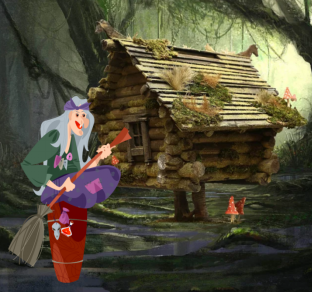 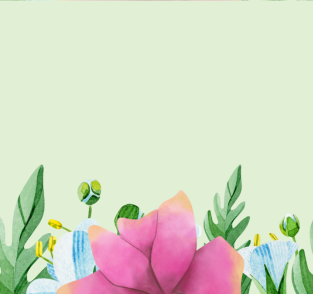 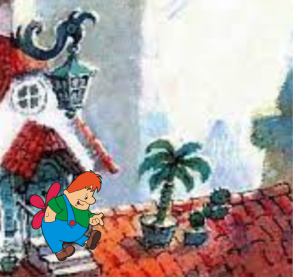 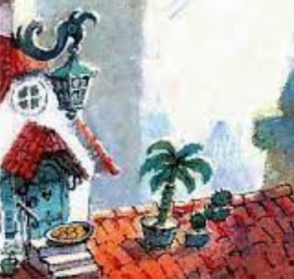 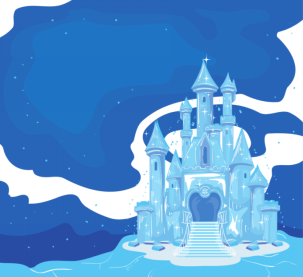 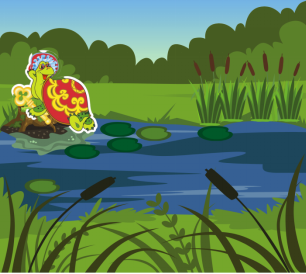 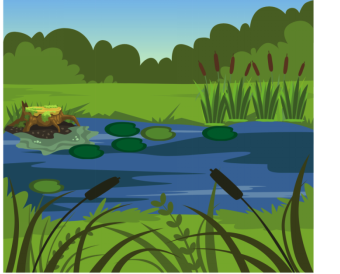 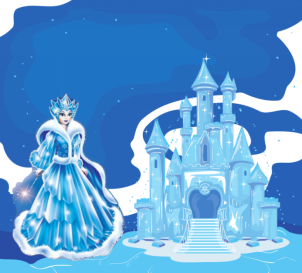 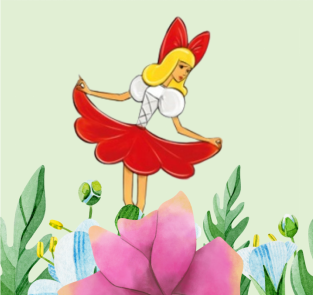 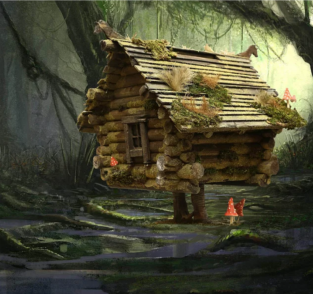 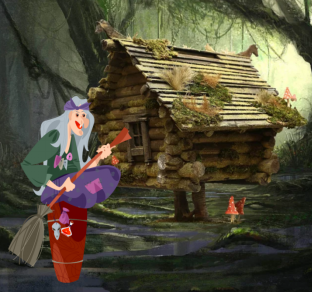 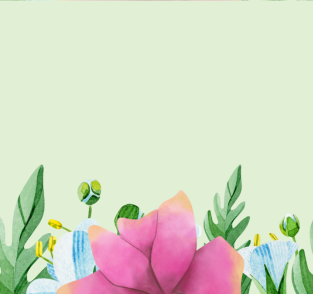 Молодцы!
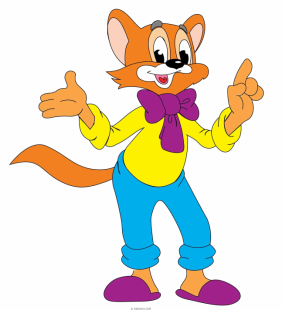